Ételallergia és Anaphylaxia közösségben
Papp Gábor
Csecsemő és gyermekgyógyász, gyermektüdőgyógyász
Allergológiai szakrendelés 
Szigetvár
Ételallergia tünetei
Emésztőrendszeri panaszok
Torok viszketés, nyelv és száj zsibbadás
Hasmenés (véres, csecsemőkorban)
Hasi görcs, fájdalom
Bőrtünetek
Csalánkiütés
Bőr vörösség (rash)
Ekzema
Légzőrendszer
Tüsszögés, nátha orrfolyás
Fulladás, nehezített légzés
A tünetek néhány perccel, esetleg órával az adott étel fogyasztása után lépnek fel.
Legsúlyosabb reakció: 
    
        ANAPHYLAXIA
Diagnózis
Bőrteszt
Spec IgE vizsgálat
Étel visszaterhelés ( csak kórházi körülmények között)
Kettős vak – gold standard
Nyílt ételterhelés
Komponens specifikus allergológiai teszt
Az étel allergének több komponensből állnak
Az egyes komponensek nem azonos értékűek az allergia szempontjából
Vannak fő és mellék allergének
Hőstabil és hő labilis allergének
Diétát befolyásolják
Allergének csoportosítása 1.
Főbb ételallergének
Tej
Tojás
Földimogyoró
Mogyoró
Gabonafélék
Zöldség és gyümölcsök
Halak
Tenger gyümölcsei
szezammag
Molekuláris allergének
Allergiát okozó anyagok.
Egy kevésbé ismert allergia típus (Latex allergia)
Étel allergia kezelése
Jelenleg csak az elkerülő diéta a javalt
Tolerancia kialakítás- molekuláris allergológiai tesztek
Kis dózis fogyasztása mindennap
Diéta hibák kizárása – nagymama, anyós, szomszéd, dada és jóindulatú felnőtt kerülése
Immunterápia a reményteljes jövő
Megelőzés- nem allergén kerülés
Tolerancia ablak.
Tejfehérje allergia
30-35 g fehérje / liter
Minden fehérje ami jelen van a tehéntejben jelenvan az anyatejben is kivéve a beta-lactoglobulint.
Casein, beta.lactoglobulin és az alpha- lactalbumin a fő allergén
Casein
 hő rezisztens ( 90 perc 90 C felett megmarad az igE kötés képessége
”curd” –aludtej fő anyaga
Savó fehérjék
Savó fehérjék
Beta- lactoglpbulin ( 65%) 
Alpha-lactalbumin (25%)
Serum albumin ( 8%)
Immunglobulinok
Jóval érzékenyebbek a hőhatásra ( 15-20 min 90C-n elveszti az IgE kötés képességét)
Tehéntej
Tojás
Egyik leggyakoribb étel allergia gyermekek körében
Tojás fehérje alkotóelemeinek elkülönítése segít a nyers és hőkezelt tojás fogyaszthatóságában
Földimogyoró
Európai mogyoró
Halak és a tenger gyümölcsei
Tropomyosin-like superfamily
izom és nem izom sejtekben
Izom összehúzódás szabályozása
Állati eredetű étel allergén ( hal paraziták, puhatestűek, kagylók)
Izeltlábuak ( atkák, csótány)
A különböző források között erős a keresztallergia
Pen I 1 – Indiai rák
Bla g 1 – Német csótány
Der p 10 – házipor atka
GRD (Gluten related disorders)
Autoimmun.    - coeliacia
Gluten allergia – IgE tipusú – terhelés kiváltotta anaphylaxia (omega-5 gliadin)
NCGS- non coeliacias gluten sensitivitas 
fáradtság
Magatartás zavar
Ataxia
IBS
Omega 5-Gliadin
Tri a 19, tárolási fehérje, hőstabil, 
a gabona fehérje allergia egyik fő markere 
Tri a 20 és Tri a 14 /nsLTP/  mellett 
a súlyosság és tartósság jó jelzője
„B” tipus ( Terhelés kiváltotta anaphyalxia )
Terhelés elött 1 órán belüli fogyasztás
Serdülő és felnőttkor
Egyéb triggerek ( NSAID és alkohol)
diéta
„A” tipus (más gliadin protein is okozhatja)
Gastrointestinalis ill bőrön keresztüli szenzibilizáció ( tej és tojás allergiához hasonló)
Csecsemő és gyermekkorban elsősorban
Anaphylaxiás reakciót válthat ki
Teljes elkerülés ( mind orális mind cutan)
Gabona allergia és terhelés kiváltotta anaphylaxis
Zöldség és Gyümölcs allergia
Epidemiológia- gyakoriság
 zöldség allergia 1.4 %
Sárgarépa: 3.6 % ról 5.0 %-ra nőtt
Zeller: 3.5%.            6.3%
Gyümölcs allergia 0.1 %.      4.3%
Őszibarack a leggyakoribb 5.4%.       7.9%
Alma: 4.2%.        6.5%
Kiwi:      3.6%.           5.2%
Rosaceae család PR10 fehérje szupercsalád
Fő források
Alma
Őszibarack
Sárgabarack
Körte
Eper
PR 10- labilis allergén, pH és hő érzékeny – lokális reakció
A gyümölcs húsában és héj alatt elsősorban
Állandóan termelődik, de a stressz fokozza a mennyiségét
Zöldség és Gyümölcs allergia
nsLTP 
Alma, 
Barack
Cseresznye
Szílva,
Körte, 
Málna, eper
Legmagasabb cc-ban a héjban fordul elő
Stabil fehérje, stressz hatására nő a cc.
Súlyos generalizált reakciót tud kiváltani
nsLTP család
5 éves fiú gyermek
Tehéntejre, tojásra  és földimogyoróra anaphylaxiás reakció
Almát, őszibarackot, szőlőt gond nélkül fogyaszt
Asthma bronchiale miatt gondozott
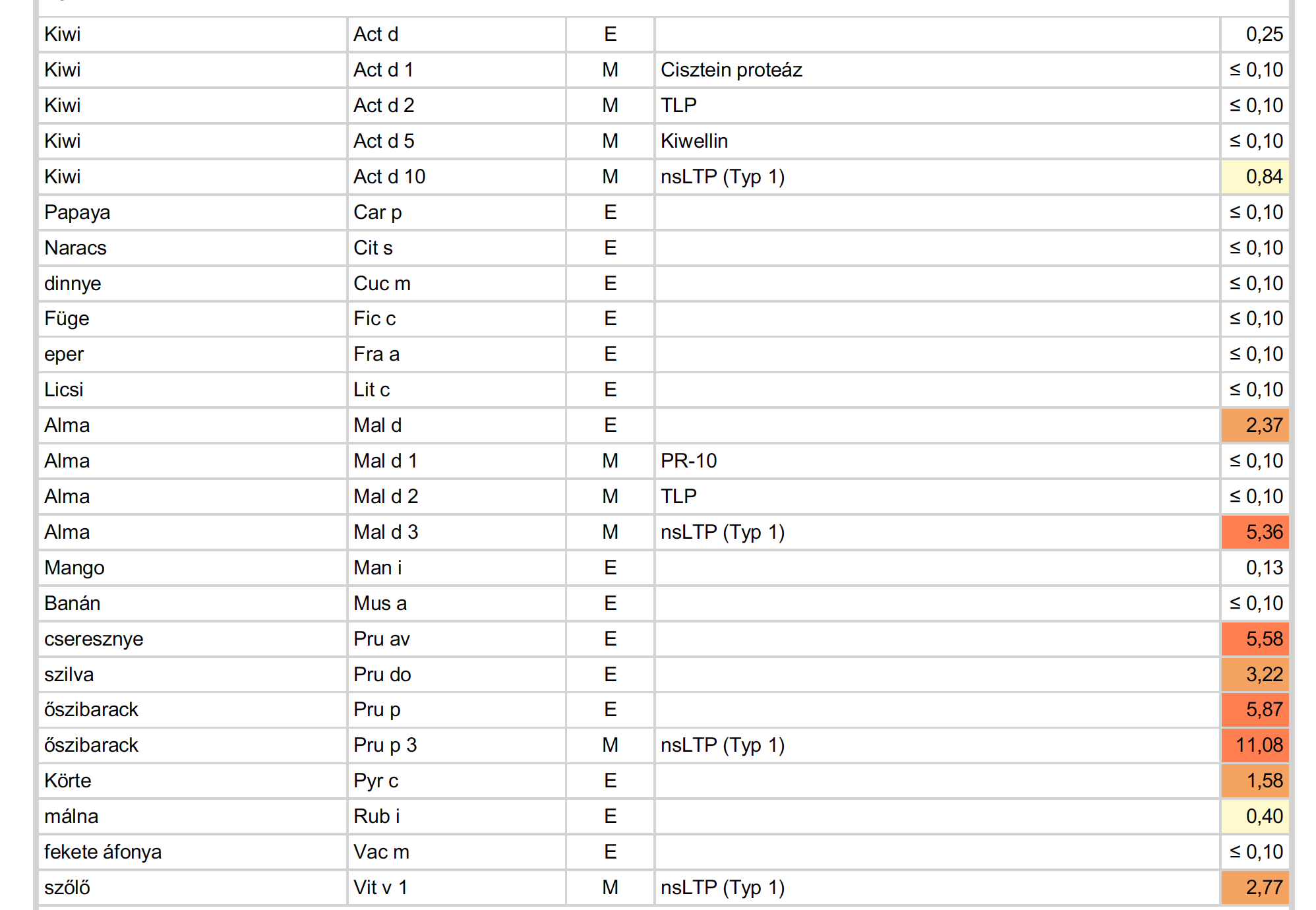 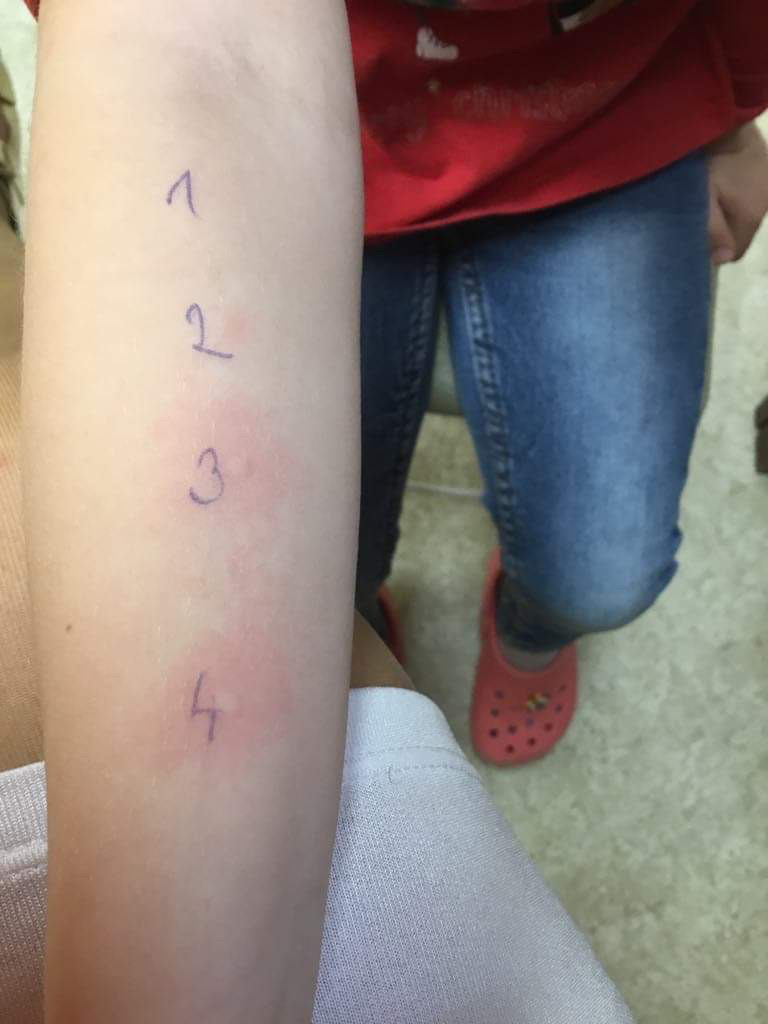 1.Negatív 2. alma3.őszibarack4.pozitív kontrol
nsLTP pozitivitás földrajzi különbségei
Mediterrán tipus
Olaszországban és Spanyolországban gyakori
Primér nsLTP szenzibilizáció
Súlyosabb klinikai kép
Közép és Észak-Európai tipus
Nyírfa allergia koszenzitizáció
Kevésbé súlyos klinikai lefolyás
Curr Allergy Asthma Rep (2021) 21:
Segítség a konkrét esetben
Hámozva fogyasztja rendszeresen ( OIT?)
Egyedül és terhelés elött nem fogyaszthatja 
Epipen van otthon
Súlyosabb a kórkép, amennyiben
Nincs profilin vagy Bet v 1 pozitivitás
nsLTP családból a Pru p 3 pozitív
5-nél több nsLTP molekulával szemben áll fenn szenzibilizáció
„Cut-off points”: 2.69kUA/l
Esetünkben
Nincs pollen allergia
6 nsLTP fehérje pozitív
Ara  h 9 (földimogyoró)
Mal d 3  ( alma)
Vit v 1. (szőlő)
Api g 2 ( zeller)
Act d 10  (kiwi)
Pru p 3 : 11,08 kUA/l
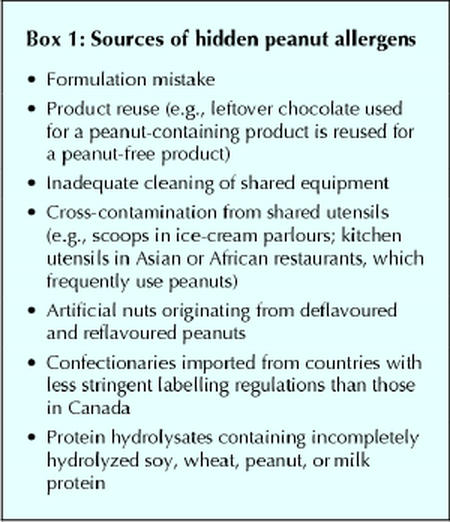 Hibák a köz és magán étekeztetésben
Hibásan elkészített étel –alapanyag hiba
Összetevők rosszul megválasztva
Az allergiásoknak szánt ételt ugyanazon konyhai eszközökkel készítik
Az allergének megjelennek nem konyhai bútorokon is
Mennyiségi tudatlanság- csak ezt a picit
Gyermeki kiváncsiság
Késői felismerés
Anaphylaxia fogalma
A legsúlyosabb allergiás reakció
Közvetlenül veszélyezteti az életet


Életet veszélyeztető súlyos allergiás reakció
Anaphylaxia kiváltó okai
Étel allergia
Mérges rovarok csípése
Méh, darázs, hangya
Gyógyszerek
Antibiotikumok
Kemoterapeutikumok
Kontrasztanyagok
Védőoltások
Egyéb
Terhelés, hideg
Idiopathias/ismeretlen eredetű
mastocytosis
Anaphylaxia tünetei
Bőr tünetek megjelenése
Légúti tünetek
Keringést érintő tünetek
Eszméletet-tudatot érintő elváltozások
Emésztőrendszeri tünetek
Anaphylaxia bőr tünetei
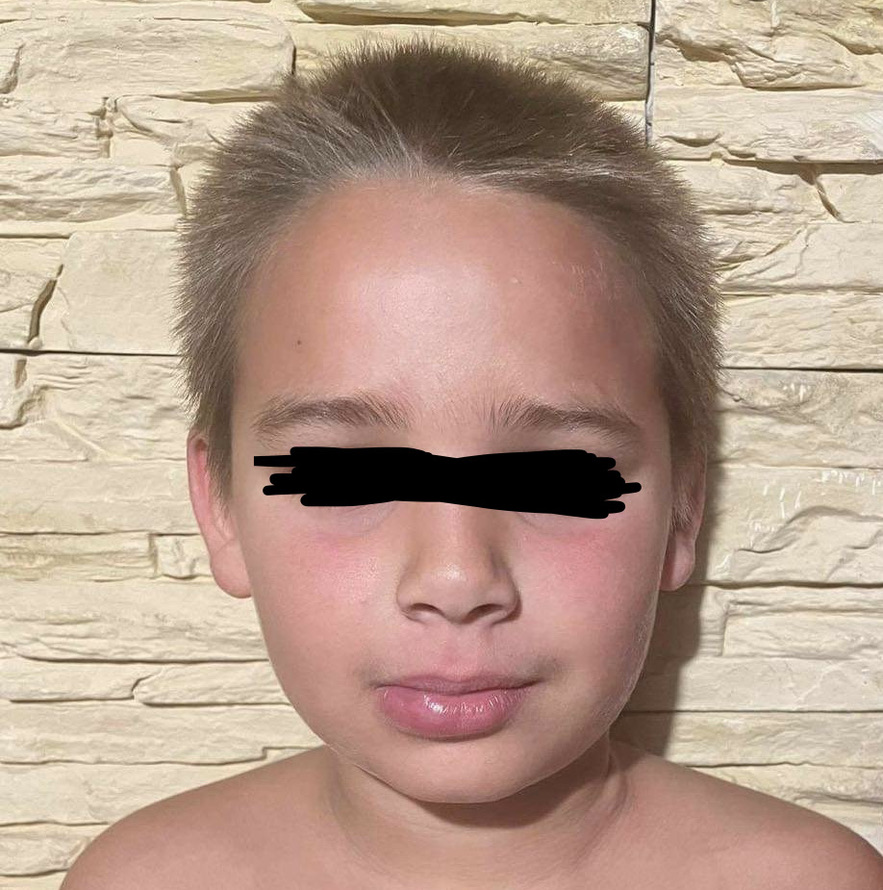 csalánkiütés ( urticaria )
Elszórva
Egész testen generalizált módon
Duzzanatok/vízenyő megjelenése
Szemhéj
Ajak
gége
Anaphylaxia légúti tünetei
Légutak
Nyelvduzzanat
Nehezített nyelés/beszéd
gombóc érzés a garatban
A beszéd/hang megváltozása, rekedtes, karcos hang
Légzés
Köhécselés, apró, száraz, nem múló
Köhögés
Fulladás, nehezített légzés
Mellkasi fájdalom, feszülő érzés
Kifejezett légszomj
Anaphylaxia keringési tünetei
Gyengeség
Szédülés
RR esés
Sápadtság
ájulás
Keringés összeomlás
Anaphylaxia emésztőrendszeri tünetei
Hasi fájdalom, görcs
Hányás
Eszméletet-tudatot érintő tünetek
Ijedtség, agitáltság
Zavartság
Szédülés
Bizonytalanság érzés
eszméletvesztés
Mit kell figyelnem?
Ajak és torok duzzanat
Nehézség a nyelésben és a beszédben
Nehezített légzés
Hirtelen ájulás/eszméletvesztés
Csalánkiütés, bőr kipirulás bárhol a testen
Hasi fájdalom, görcs, hányinger, hányás
Hirtelen kialakuló gyengeség érzés, rosszullét
A ”fenyegető vég” /impending doom/ - erős érzete
Anaphylaxia valószínű, amennyiben az alábbi 3 tünet együttesen fentáll.
Hirtelen kezdet és a tünetek gyors romlása
 Életet veszélyeztető léguti/légzési tünetek és/vagy keringés    összeomlás
 Bőrtünetek
Ismert allergiás egyén/gyermek találkozott az ismert allergénjével
Allergia még nem ismert, de ismerten erős allergénnel találkozott (pl földimogyoró, mogyoró, dió, hal stb)
Anaphylaxiát rontó körülmények
Bevitt allergén mennyisége
Allergén elkészítési módja ( étel matrix)
Alkohol
Bizonyos gyógyszerek
Szívgyógyszerek un. Beta blokkolók
Meglévő egyéb kórállapotok
Asthma bronchiale
Terhelés – testnevelő tanárok képzése különösen fontos
menstruáció
Anaphylaxia ellátása
Adj ADRENALIN-t késlekedés nélkül (amennyiben elérhető)
Hívd a mentőket 
Fektesd le a beteget ( ülhet ha légzési nehezítettség erős)
Kerüld a mozgatást és felállítást
Maradj vele míg megérkezik a szaksegítség
Ha 5 percen belül a tünetek nem javulnak, add be a második dózis adrenalint
Kórházba szállítás
Ellátást segítő anyagok